Channel StabilizationUpper Clarks CreekProject
November 27, 2018
Channel Stabilization - Upper Clarks CreekProject Manager – Paul MarrinanConstruction Inspector – Ron JohnsonContractor – Active Construction Inc. (ACI)Contract Amount - $2,760,693Funded from City Stormwater FundPIERCE Conservation district – planting
Before Project
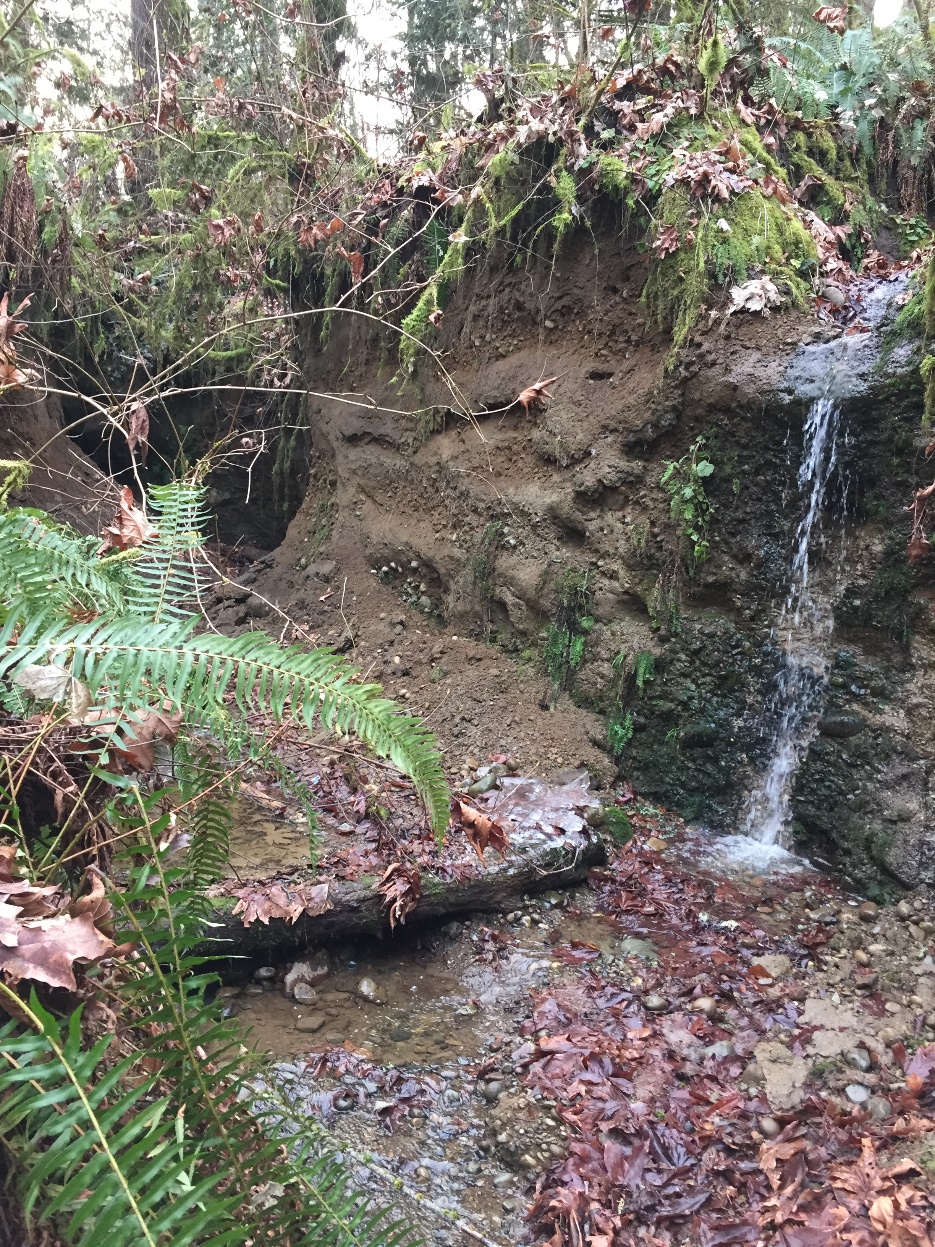 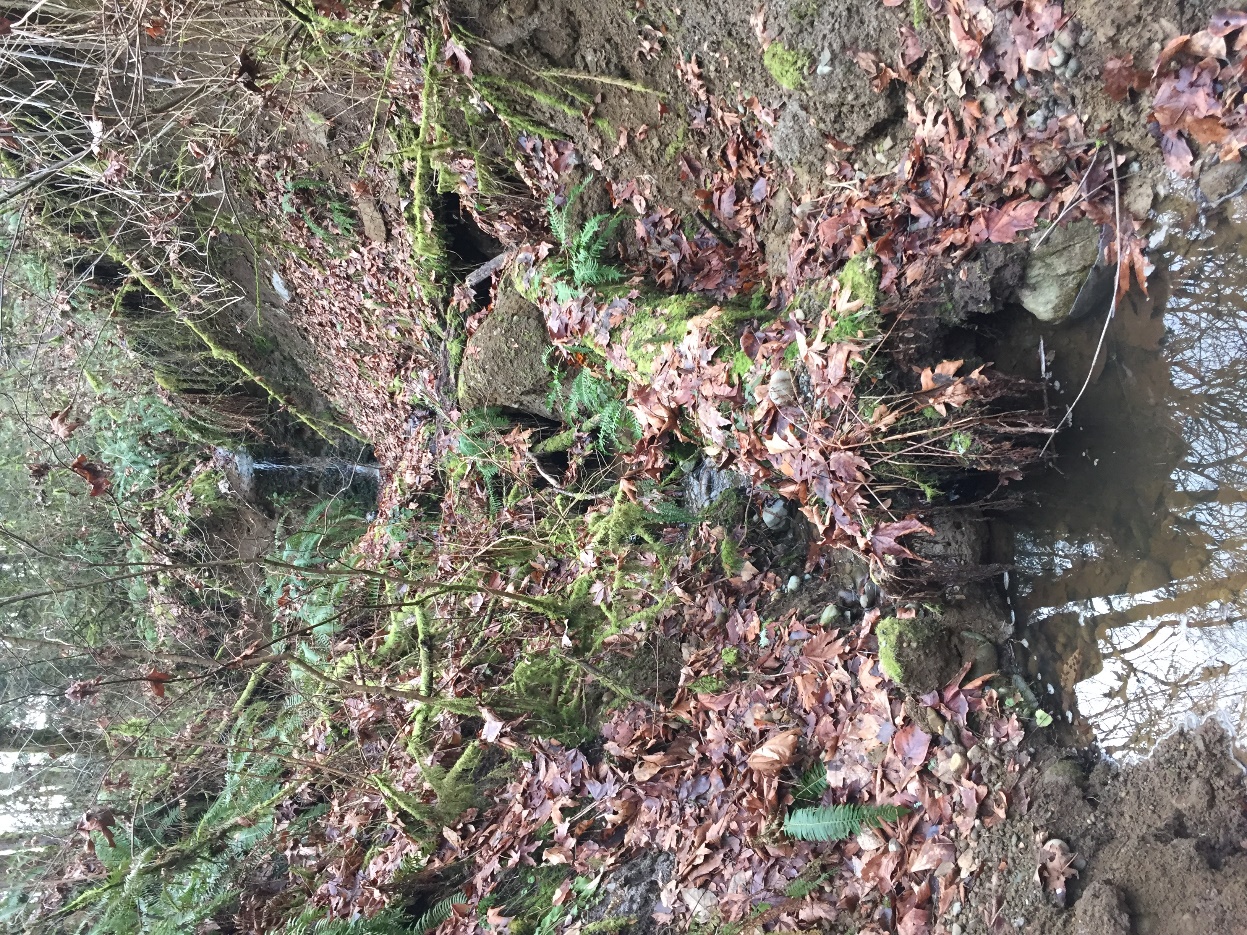 Access Road
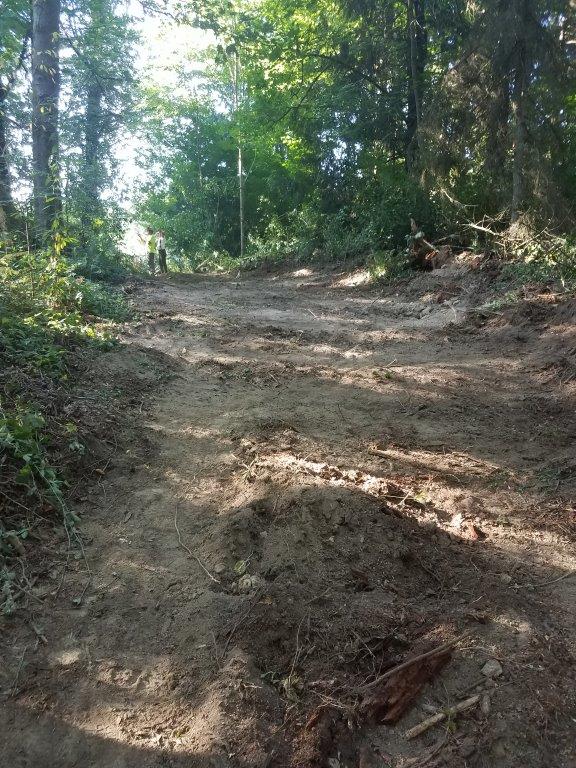 Tributary Preparation
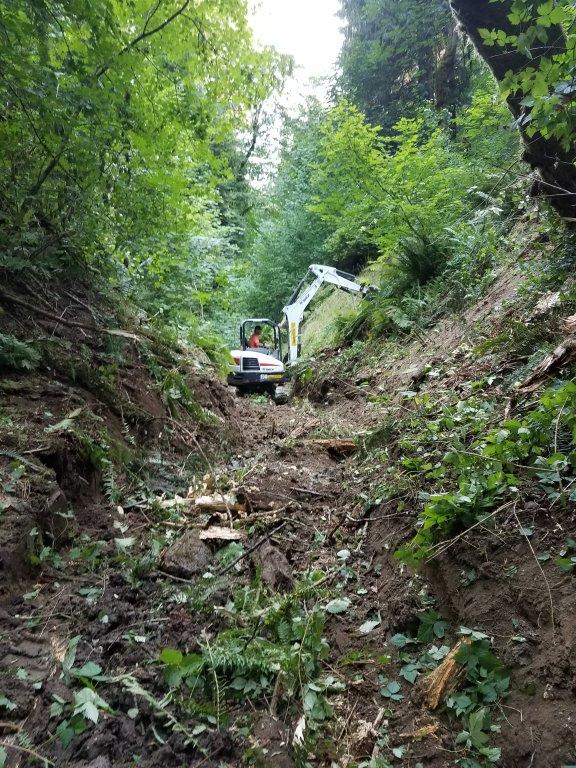 Vertical LOGS FOR sUPPORT
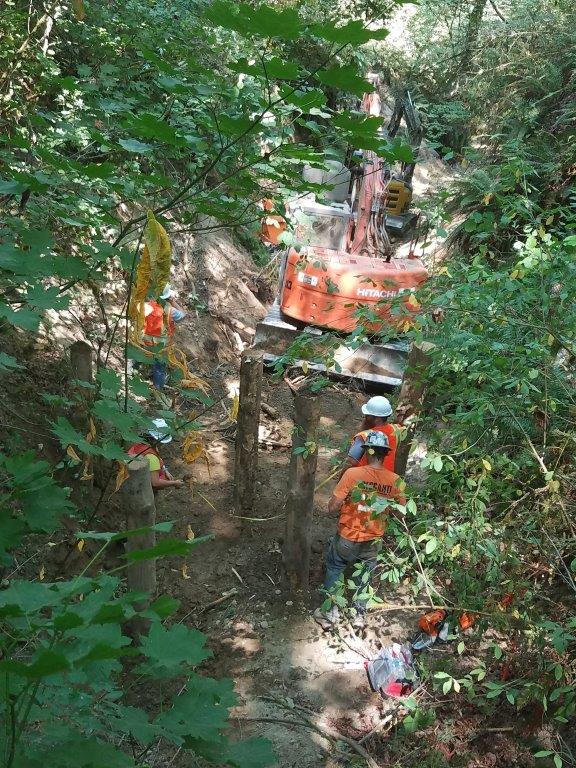 MORE STRUCTURE
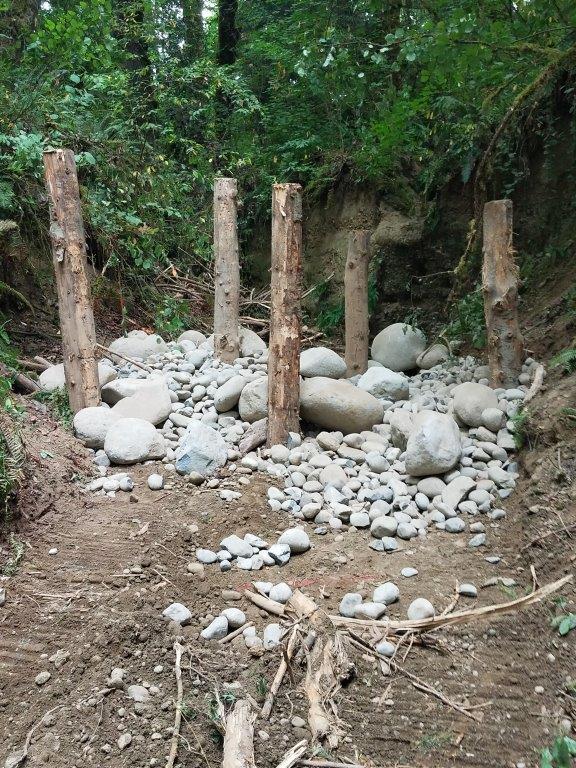 MORE STRUCTURE
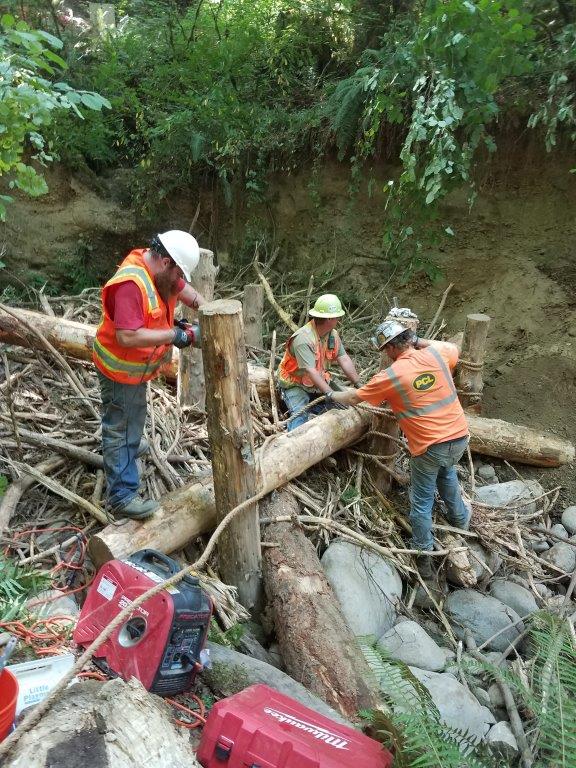 Stabilize existing slide areas
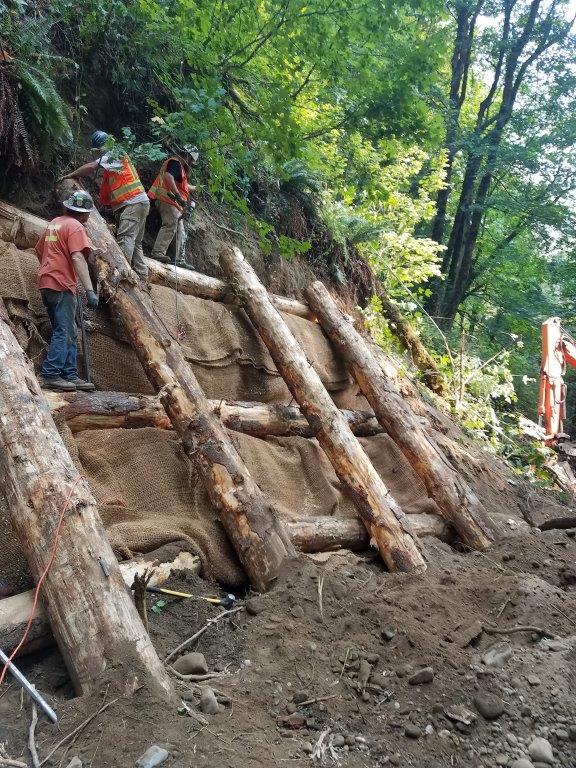 Slash logging debris
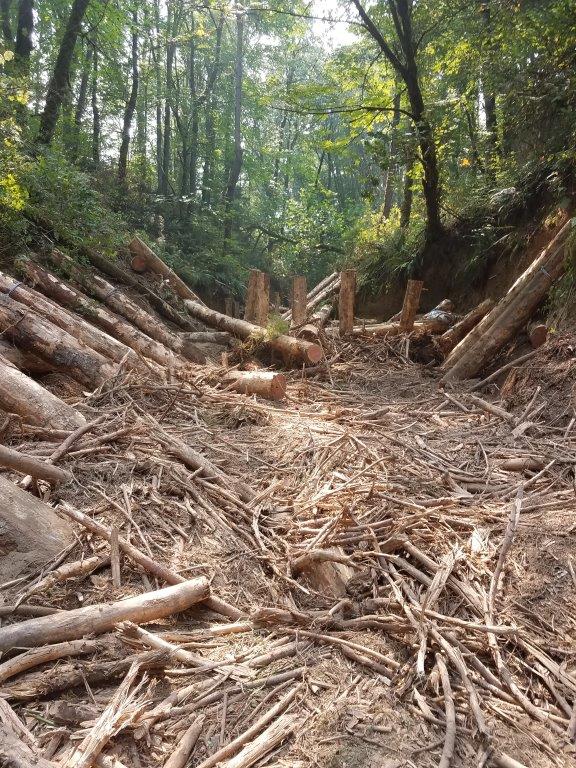 Mimicking Nature’s organized chaos
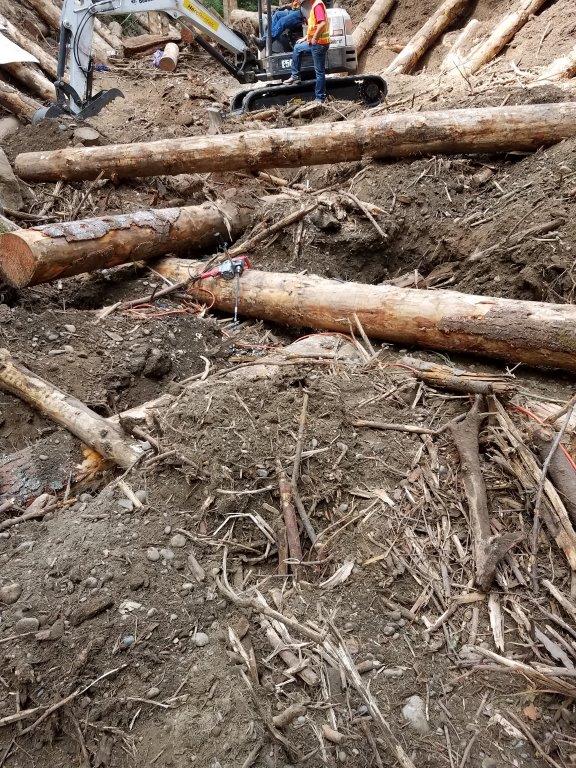 Delivery chute off to the right
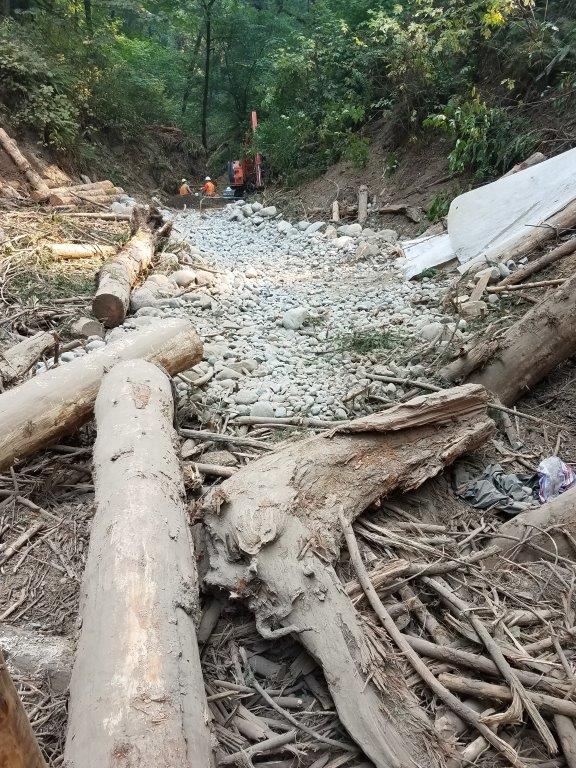 the system works with Nature
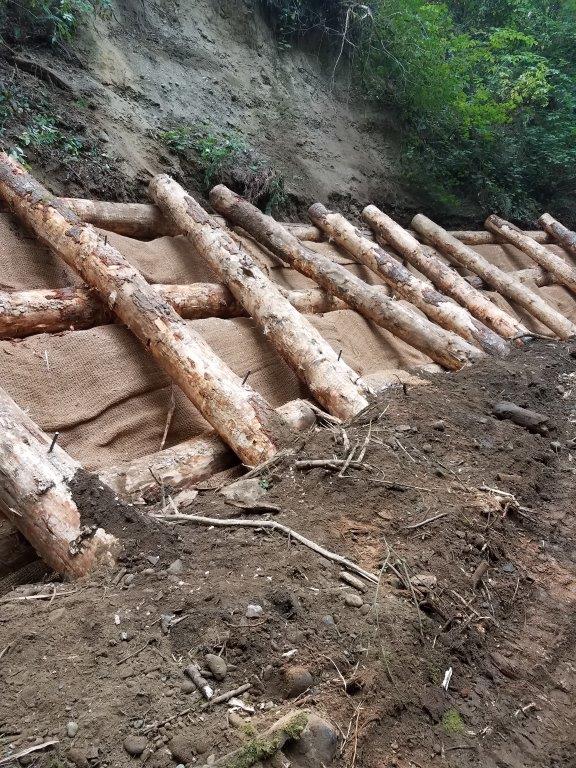 Some erosion will still occur
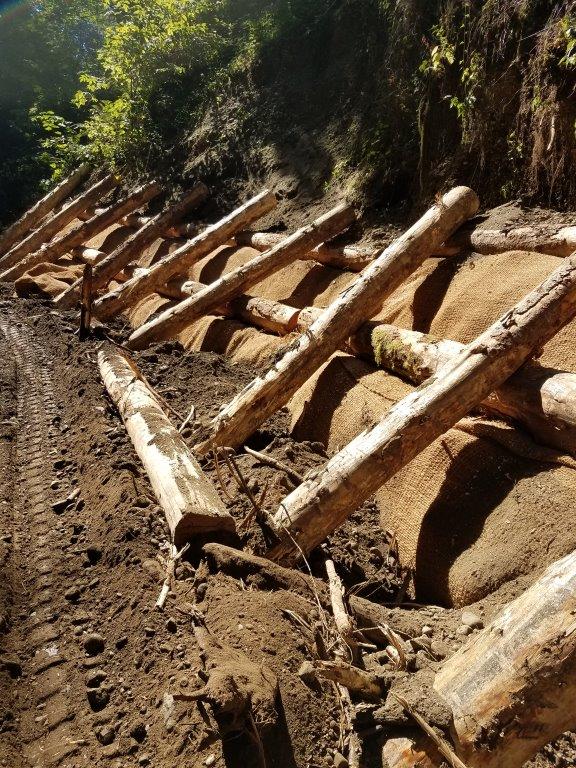 Finished log jam
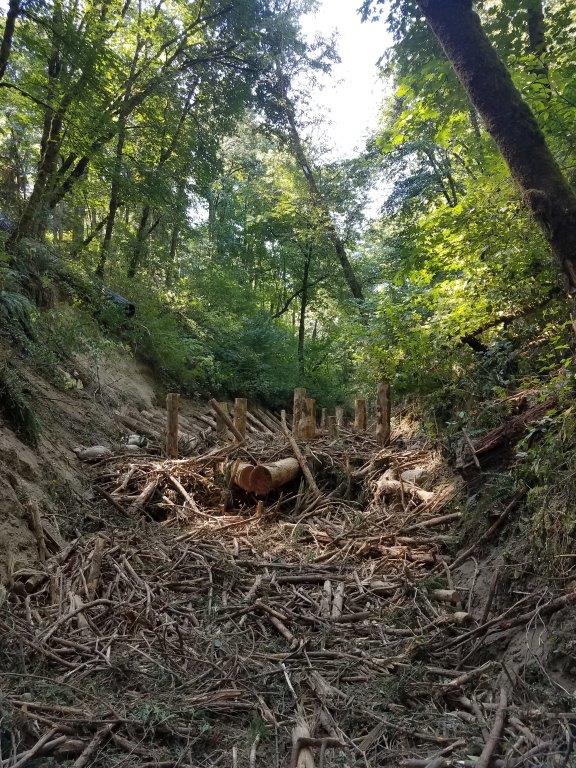